KHOA HỌC 4
KHỞI ĐỘNG
Câu 1: Đâu là các nguồn nhiệt.
A. Mặt Trời, bàn học, máy may.
B. Mặt Trời, bàn học, bếp điện.
C. Mặt Trời, bàn là điện, bếp điện.
D. Bếp điện, bàn học, máy may.
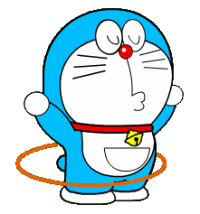 Câu 2: Vai trò của các nguồn nhiệt.
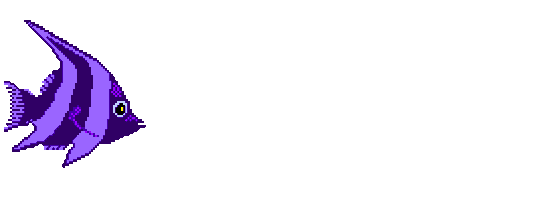 A. Để làm mát.
B. Để tạo ra âm thanh.
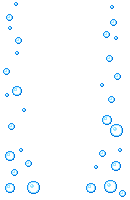 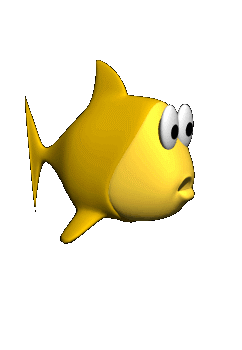 C. Dùng vào việc làm sạch các vật.
D. Dùng vào việc đun nấu, sấy khô, sưởi ấm.
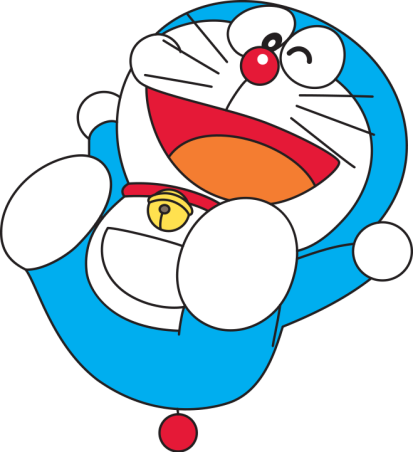 Câu 3:Tại sao phải thực hiện tiết kiệm khi sử dụng các nguồn nhiệt?
A. Vì các nguồn nhiệt không là vô tận.
B. Vì các nguồn nhiệt rất khó để tạo ra.
C. Vì các nguồn nhiệt rất hiếm.
D. Vì các nguồn nhiệt là vô tận.
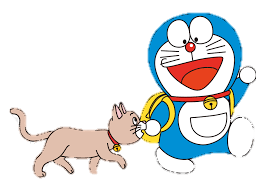 Thứ    ngày    tháng 3 năm 2022
Khoa học
NHIỆT CẦN CHO SỰ SỐNG 
               (Tr.108)
YÊU CẦU CẦN ĐẠT
Nắm được vai trò của nhiệt, Mặt Trời đối với sự sống trên Trái Đất
Biết cách chống nóng, chống rét cho người, động vật, thực vật
Phát triển khả năng tìm tòi khám phá của học sinh.
KHÁM PHÁ
Hoạt động 1: Vai trò của nhiệt đối với sự sống trên Trái Đất
Theo em, xứ nóng là nơi có nhiệt độ như thế nào?
Vậy xứ lạnh là nơi nào?
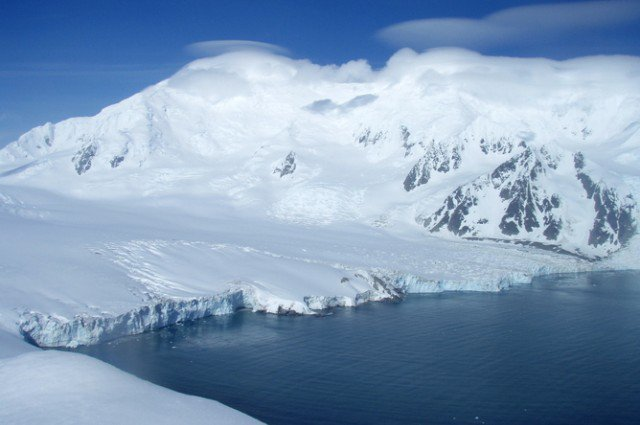 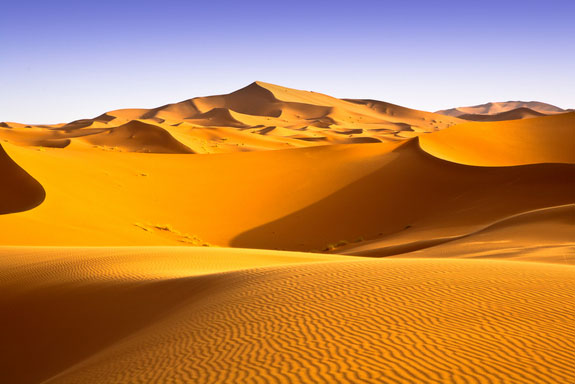 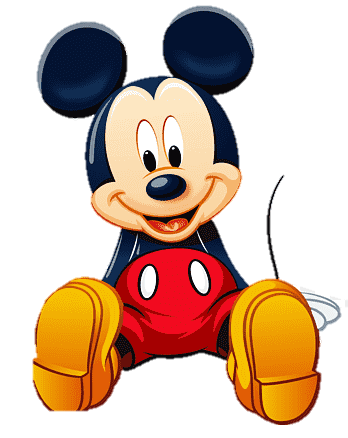 Sa mạc
Bắc cực
Em hãy đánh dấu X vào ô trống để xác định các thực vật và động vật sống ở xứ nóng và xứ lạnh.
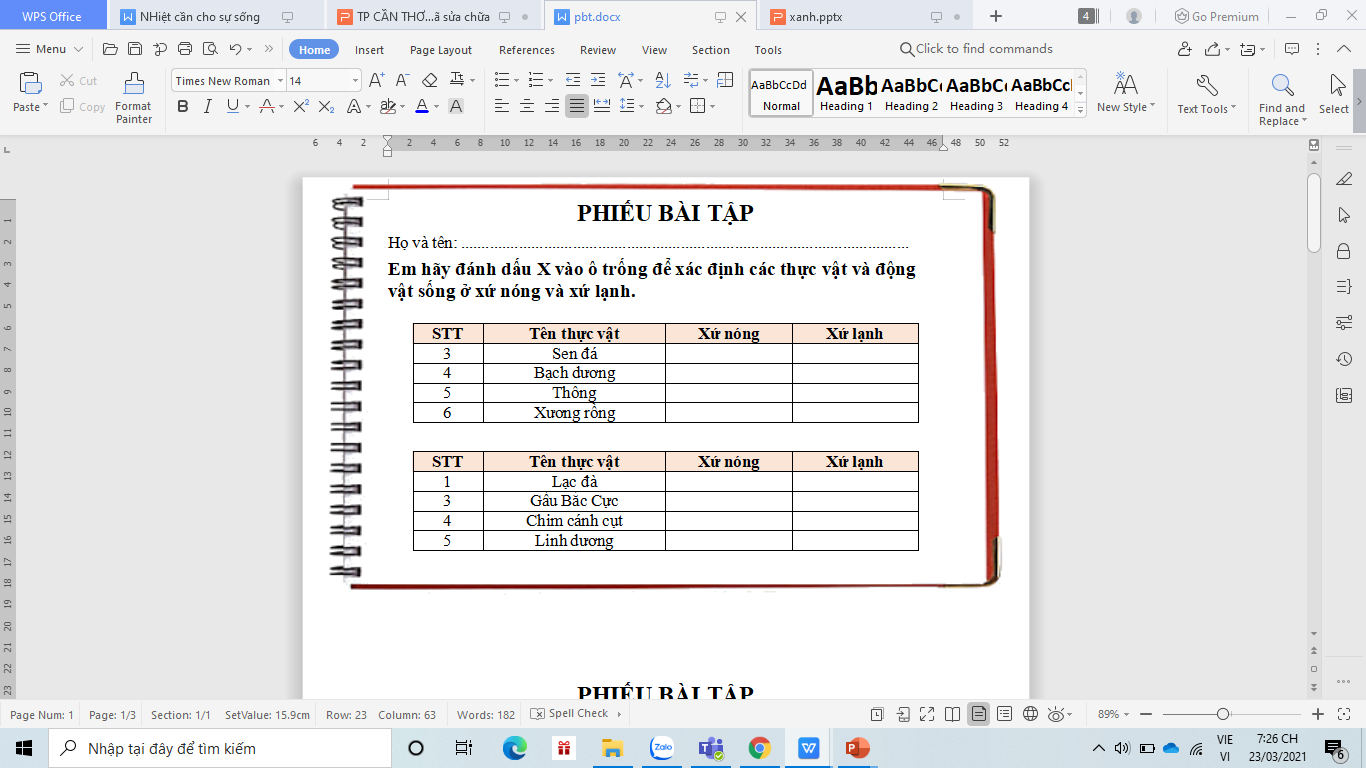 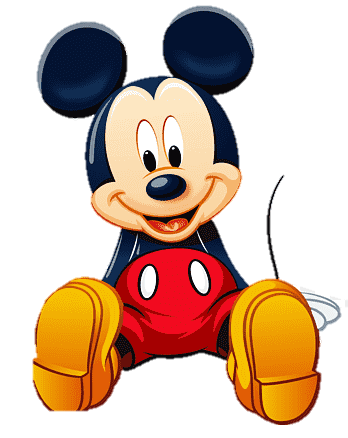 Em hãy đánh dấu X vào ô trống để xác định các thực vật sống ở xứ nóng và xứ lạnh.
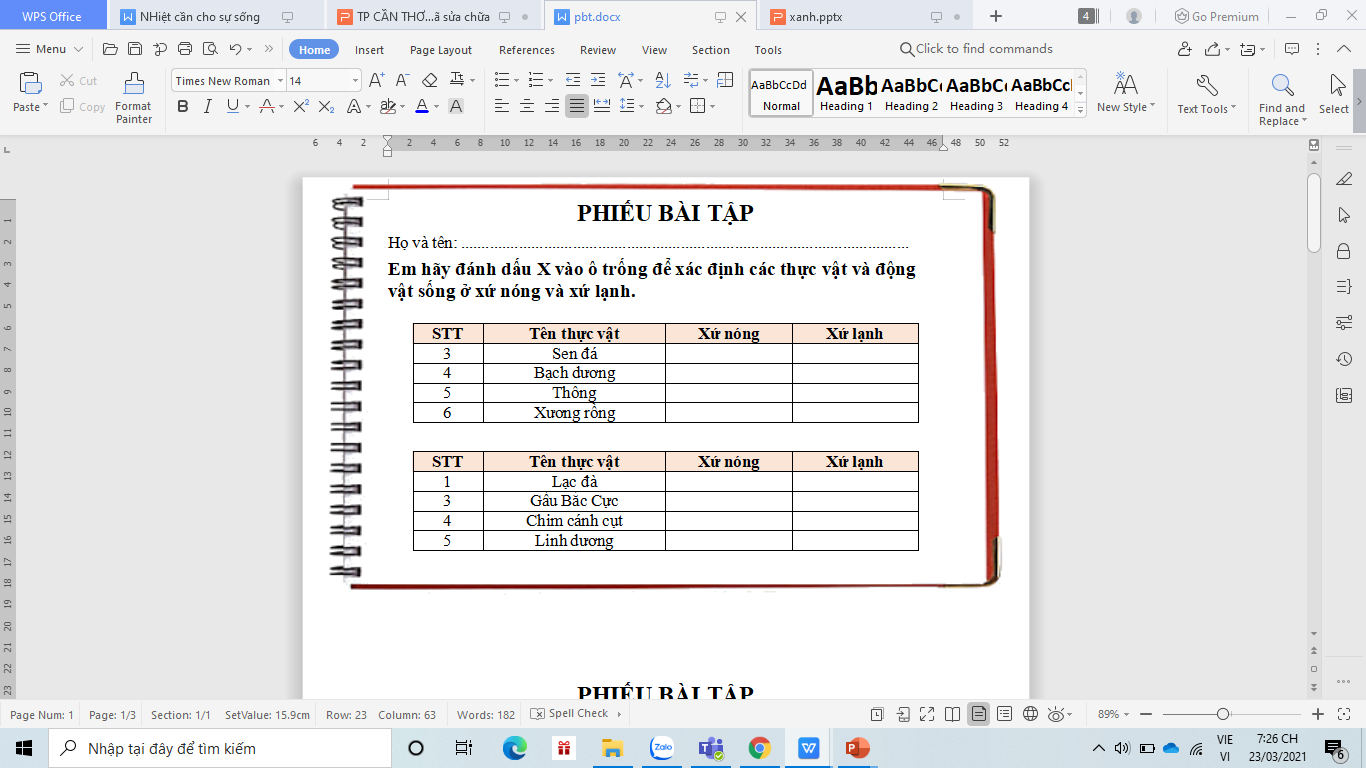 x
1
x
2
x
3
x
4
Em hãy đánh dấu X vào ô trống để xác định các động vật sống ở xứ nóng và xứ lạnh.
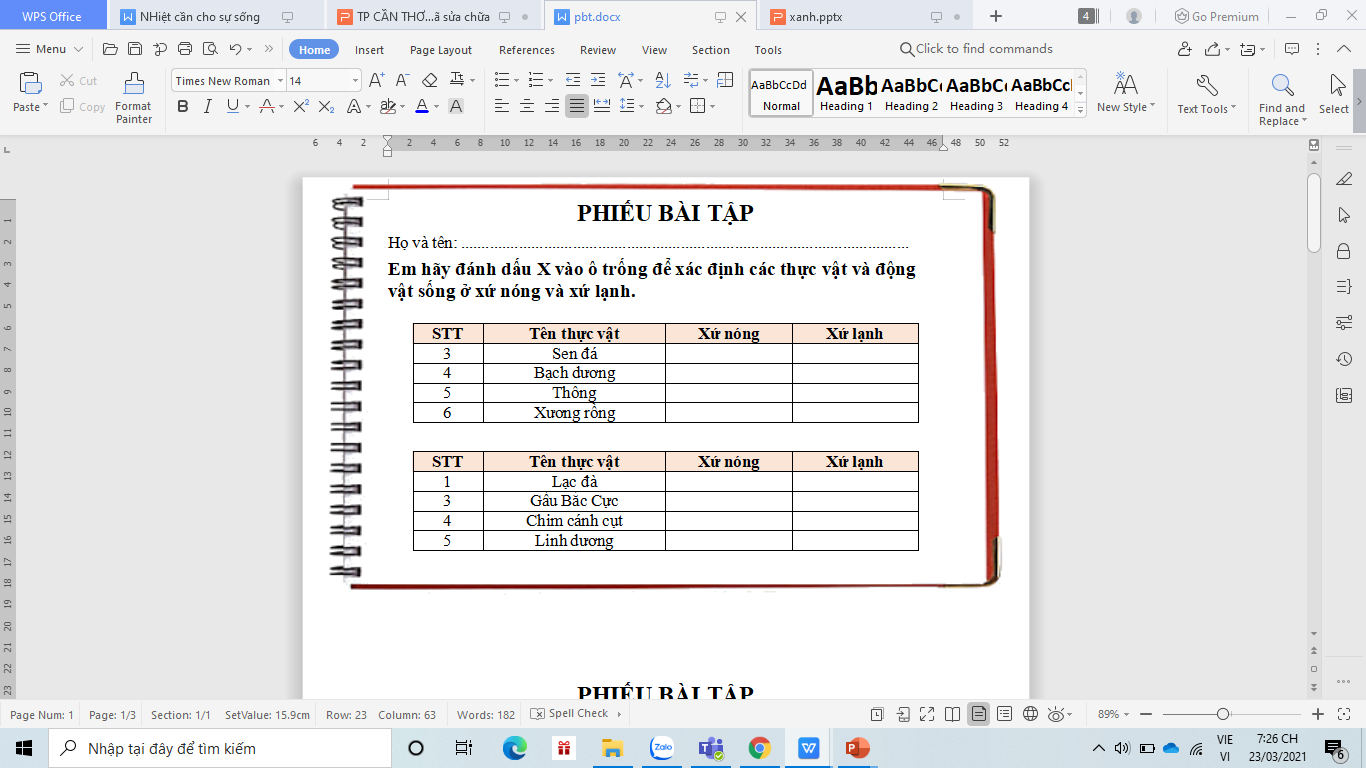 x
x
x
x
Nêu tên những động vật và thực vật sống ở xứ lạnh
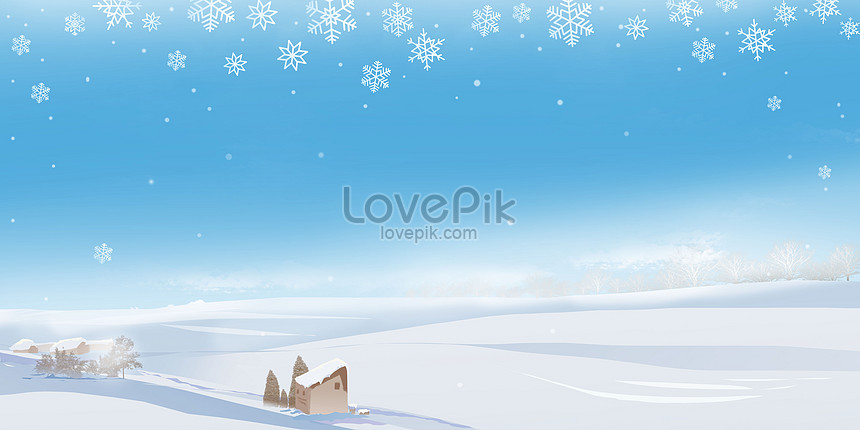 Động vật sống ở xứ lạnh là gấu Bắc cực, chim cánh cụt, tuần lộc, hải cẩu, cá voi, cú tuyết, báo tuyết,…
Thực vật sống ở xứ lạnh là thông, bạch dương, tùng, dâu tây, rêu, địa y,…
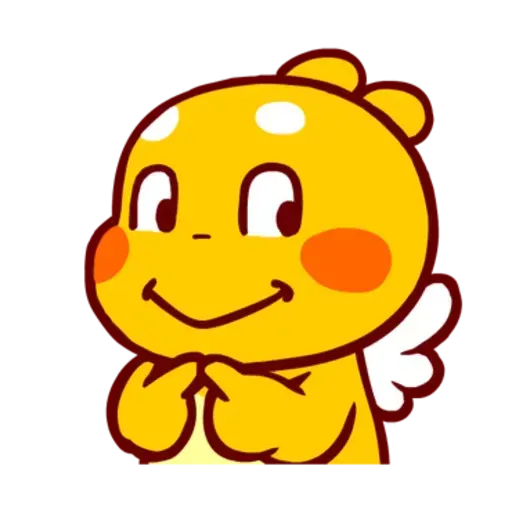 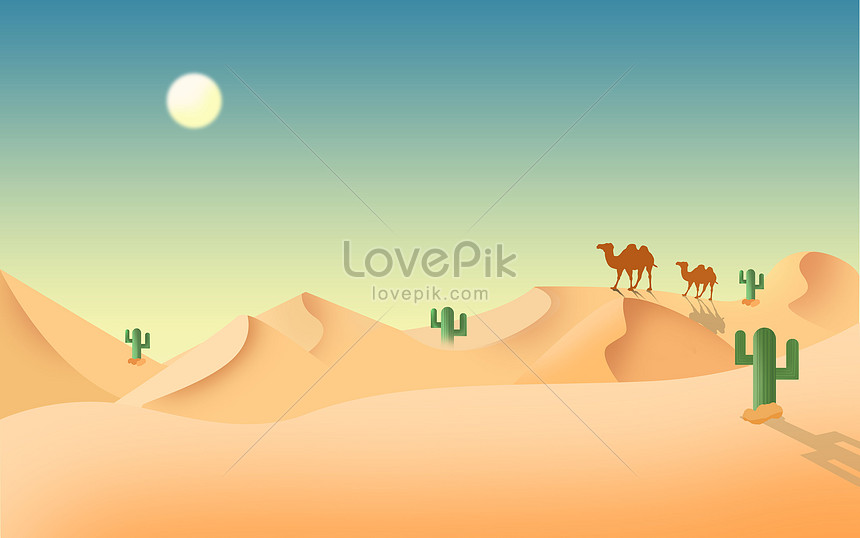 Nêu tên những động vật và thực vật sống ở xứ nóng
Động vật sống ở xứ nóng là lạc đà, linh dương, chuột túi, báo, sư tử,… 
Thực vật sống ở xứ nóng là cây xương rồng, sen đá, phi lao, sầu riêng, tre ngà, hoa hồng sa mạc, …
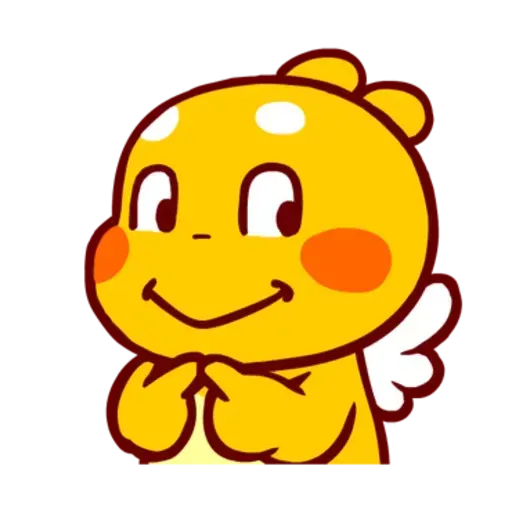 Đặt điểm nào giúp các loài động vật, thực vật thích nghi với môi trường?
Động vât, thực vật sống ở xứ nóng/lạnh đều có những đặc điểm riêng biệt giúp chúng có thể thích nghi và duy trì sự sống trong điều kiện khắc nghiệt.
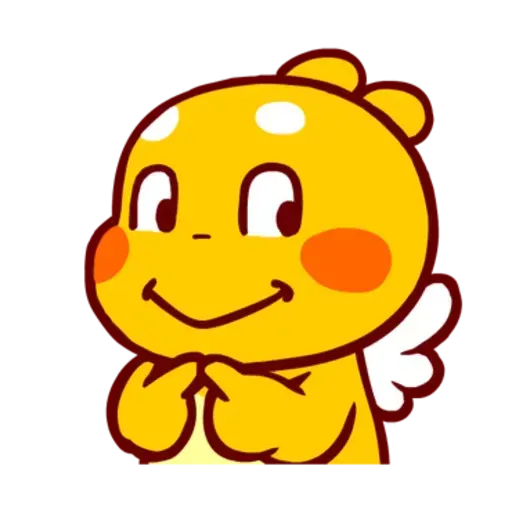 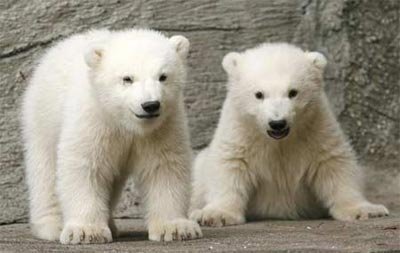 Bộ lông dày để
 giữ nhiệt
Bộ lông trắng để
đánh lừa kẻ thù
và con mồi .
Gấu Bắc Cực
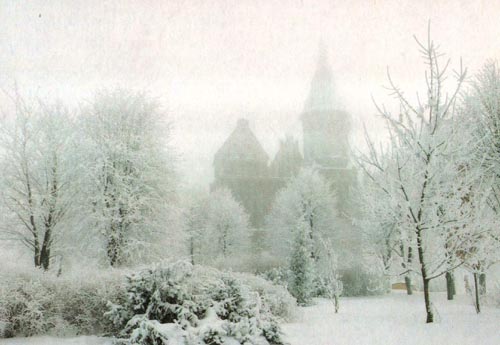 Cây đã rụng hết lá. Điều này giúp cho cây tránh được sự mất nước vào mùa đông.
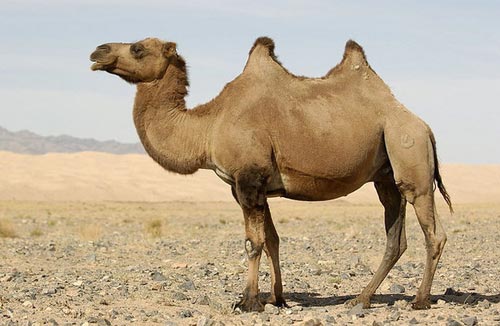 Cái bướu để dự trữ nước. Bàn chân rất nhỏ giúp cho việc di chuyển nhẹ nhàng và nhanh hơn
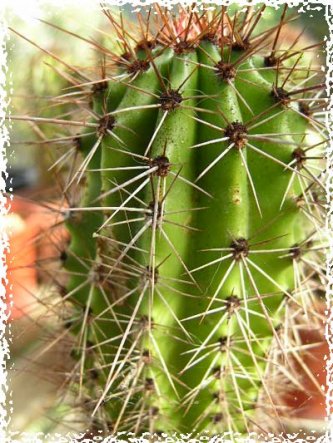 Lá biến thành gai để giữ nước
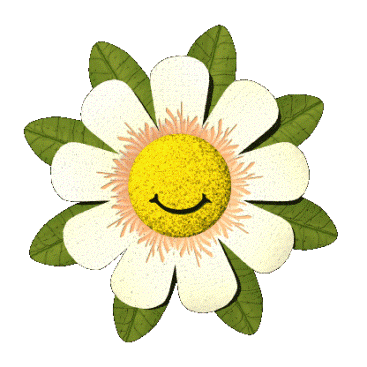 Vai trò của nhiệt độ đối với con người, động vật và thực vật.
Sự lớn lên
NHIỆT ĐỘ
Sự sinh sản
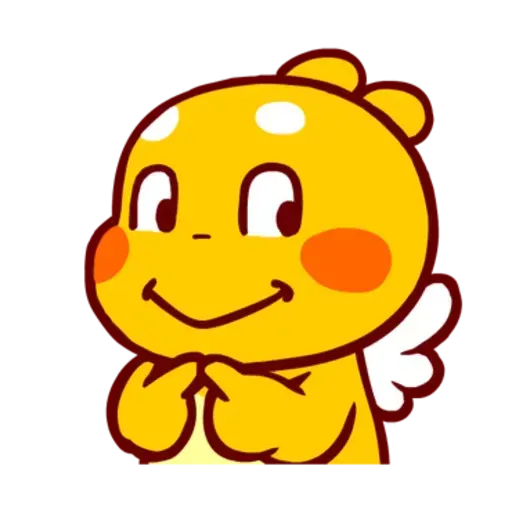 Sự phân bố
Nếu phải sống trong điều kiện nhiệt độ không thích hợp mà cơ thể không tự điều chỉnh thì được thì điều gì sẽ xảy ra?
Mọi sinh vật sẽ chết, kể cả con người.
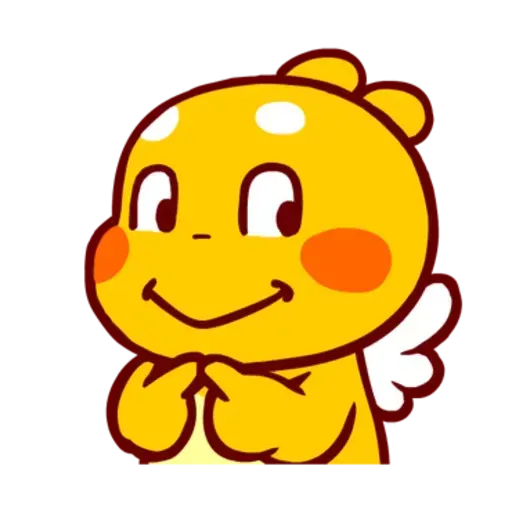 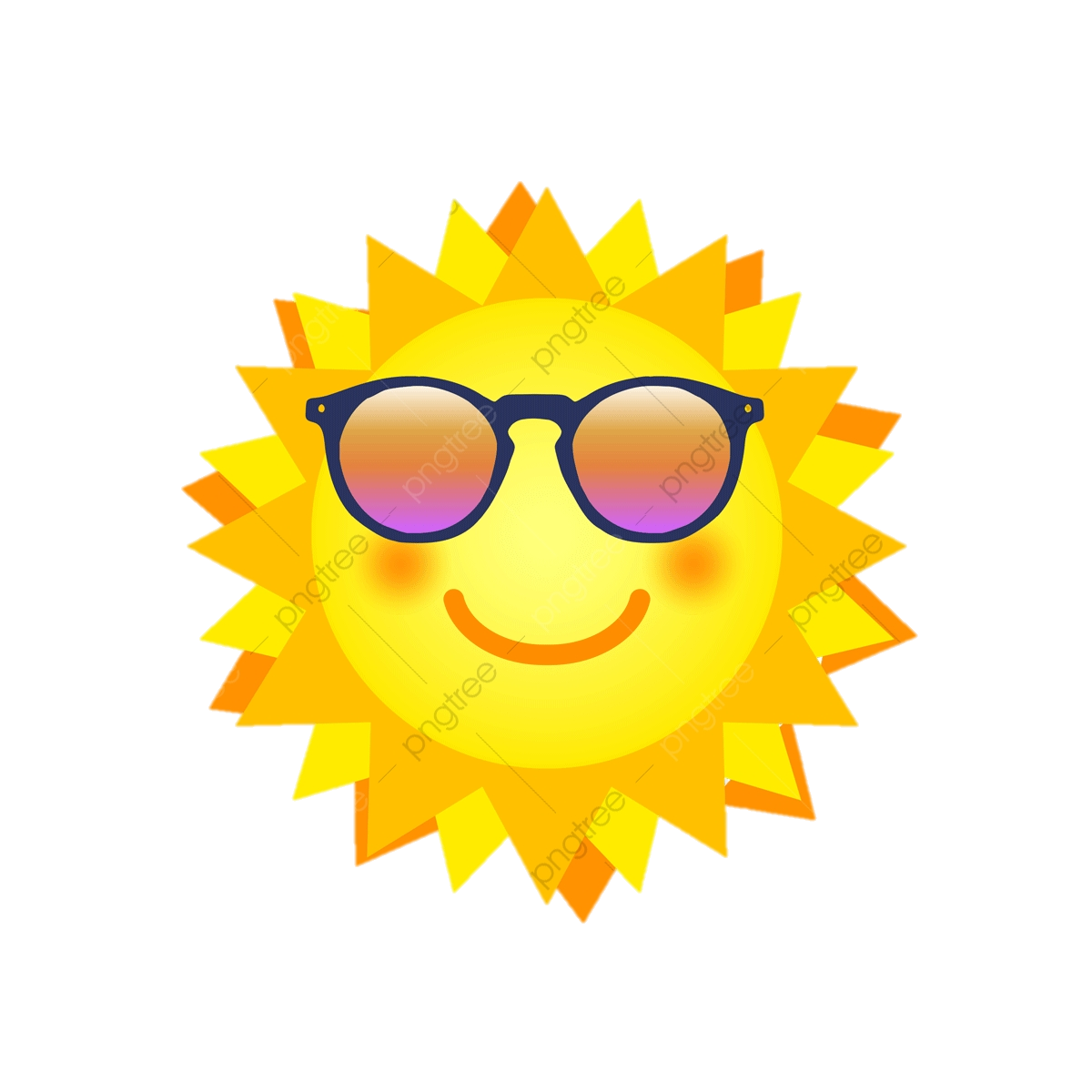 Hoạt động 2: Vai trò của Mặt Trời đối với sự sống trên Trái Đất
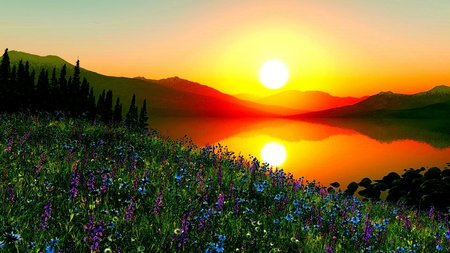 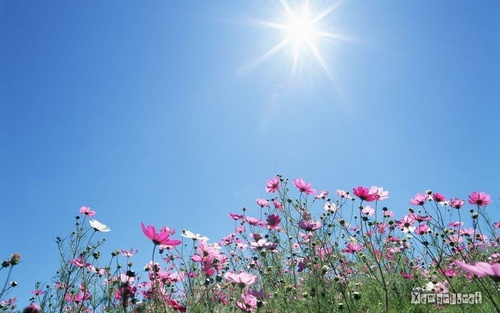 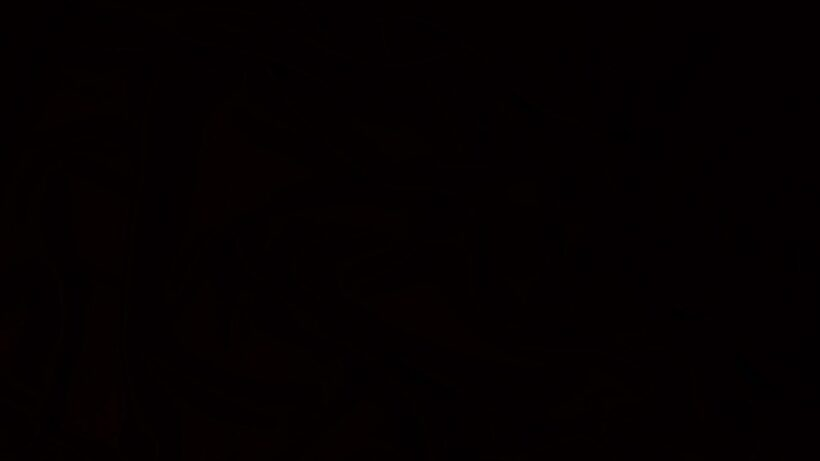 Khi không có ánh sáng mặt trời
Ánh sáng mặt trời
Điều gì sẽ xảy ra ra nếu Trái Đất không được Mặt Trời sưởi ấm?
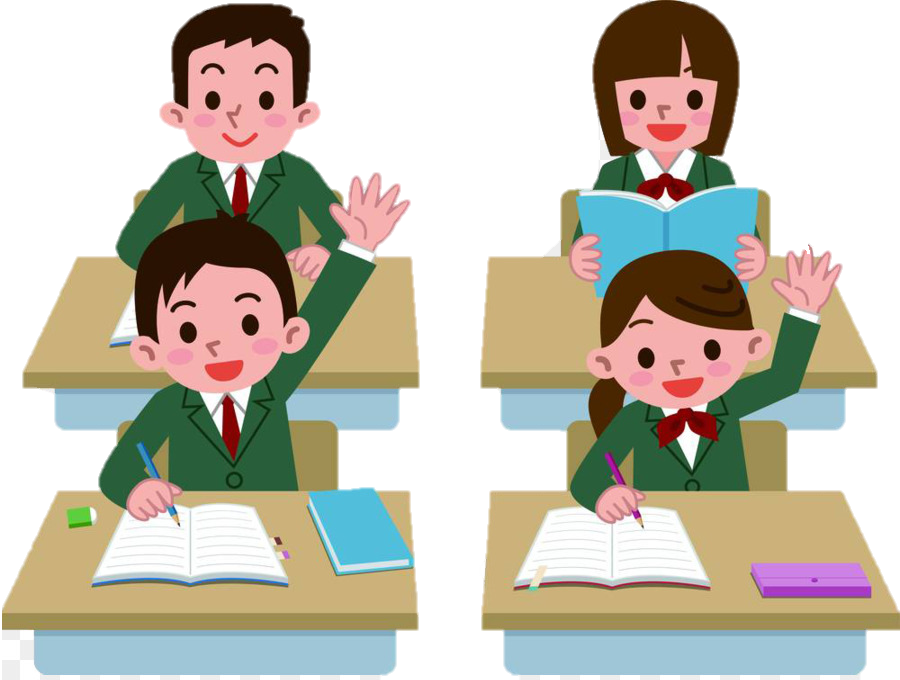 -Trời sẽ tối lại.
-Gió sẽ ngừng thổi.
-Nước sẽ ngừng chảy và đóng băng.
-Nhiệt độ sẽ giảm xuống.
-Trái Đất sẽ không còn sự sống.
....
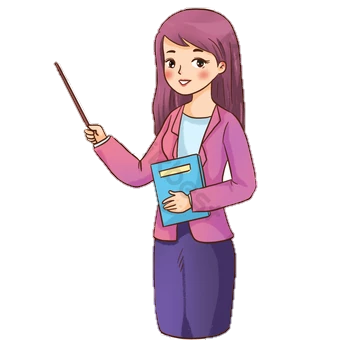 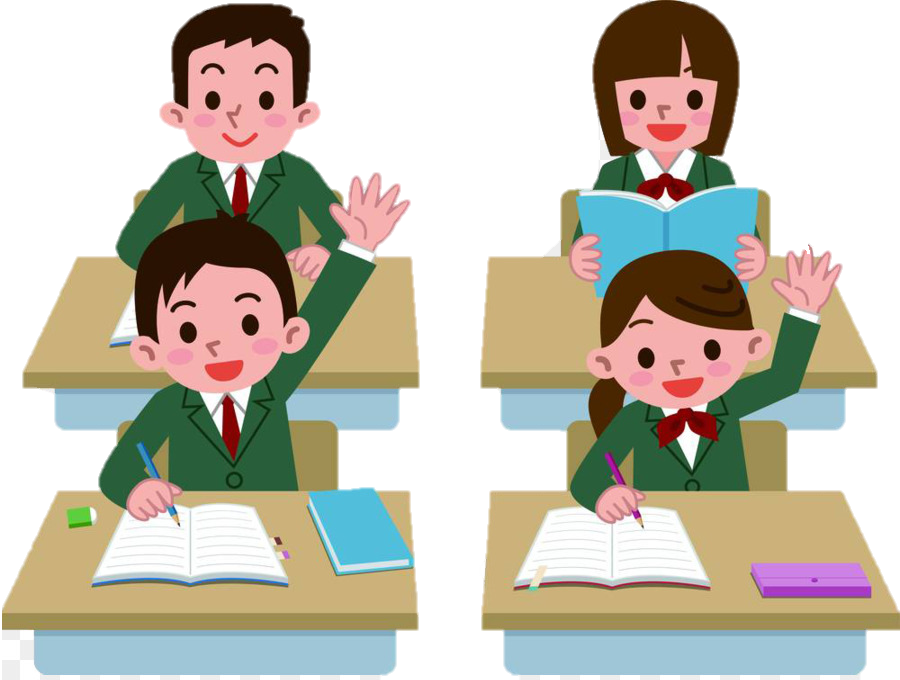 Điền từ thích hợp để hoàn thành nội dung bài
Nếu Trái Đất không được ……………. sưởi ấm, …….. sẽ ngừng thổi. Trái Đất sẽ trở nên lạnh giá. Khi đó ……… trên Trái Đất sẽ ngưng chảy và đóng băng, sẽ không có mưa. Trái Đất sẽ trở thành một hành tinh chết, không có ………..
Mặt Trời
gió
nước
sự sống
YÊU CẦU CẦN ĐẠT
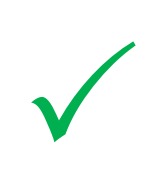 Nắm được vai trò của nhiệt, Mặt Trời đối với sự sống trên Trái Đất
Biết cách chống nóng, chống rét cho người, động vật, thực vật
Phát triển khả năng tìm tòi khám phá của học sinh.
Hoạt động 3: Cách chống nóng, chống rét cho người, động vật, thực vật.
Theo em khi nào là nóng/rét đối với con người, động vật và thực vật?
Khi nhiệt độ cao quá hoặc thấp quá so với nhiệt độ thích hợp của người, động vật và thực vật.
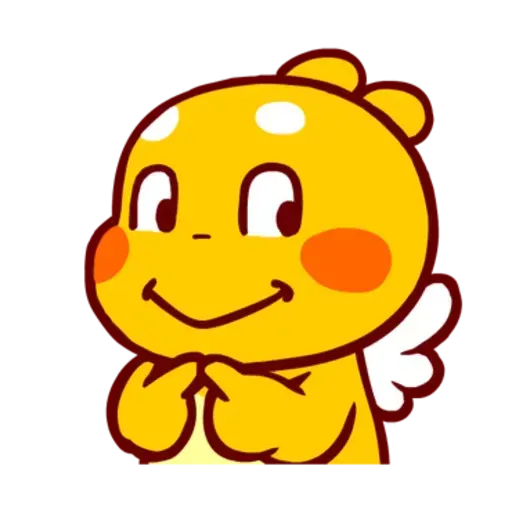 Cách chống nóng và rét cho:
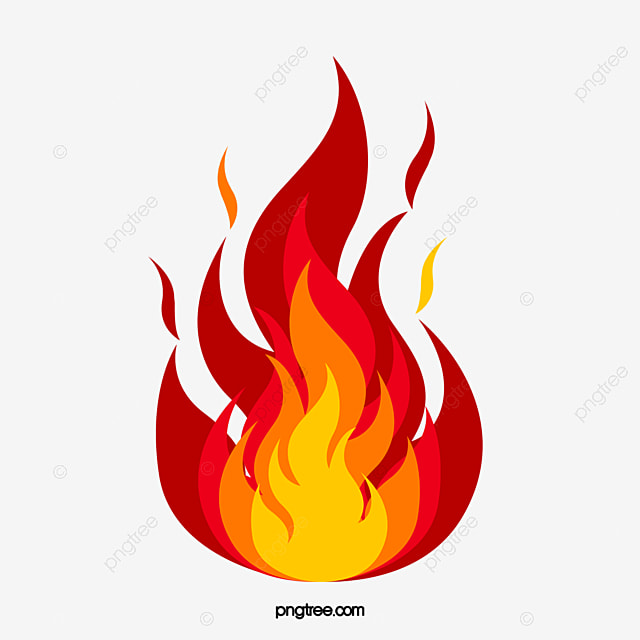 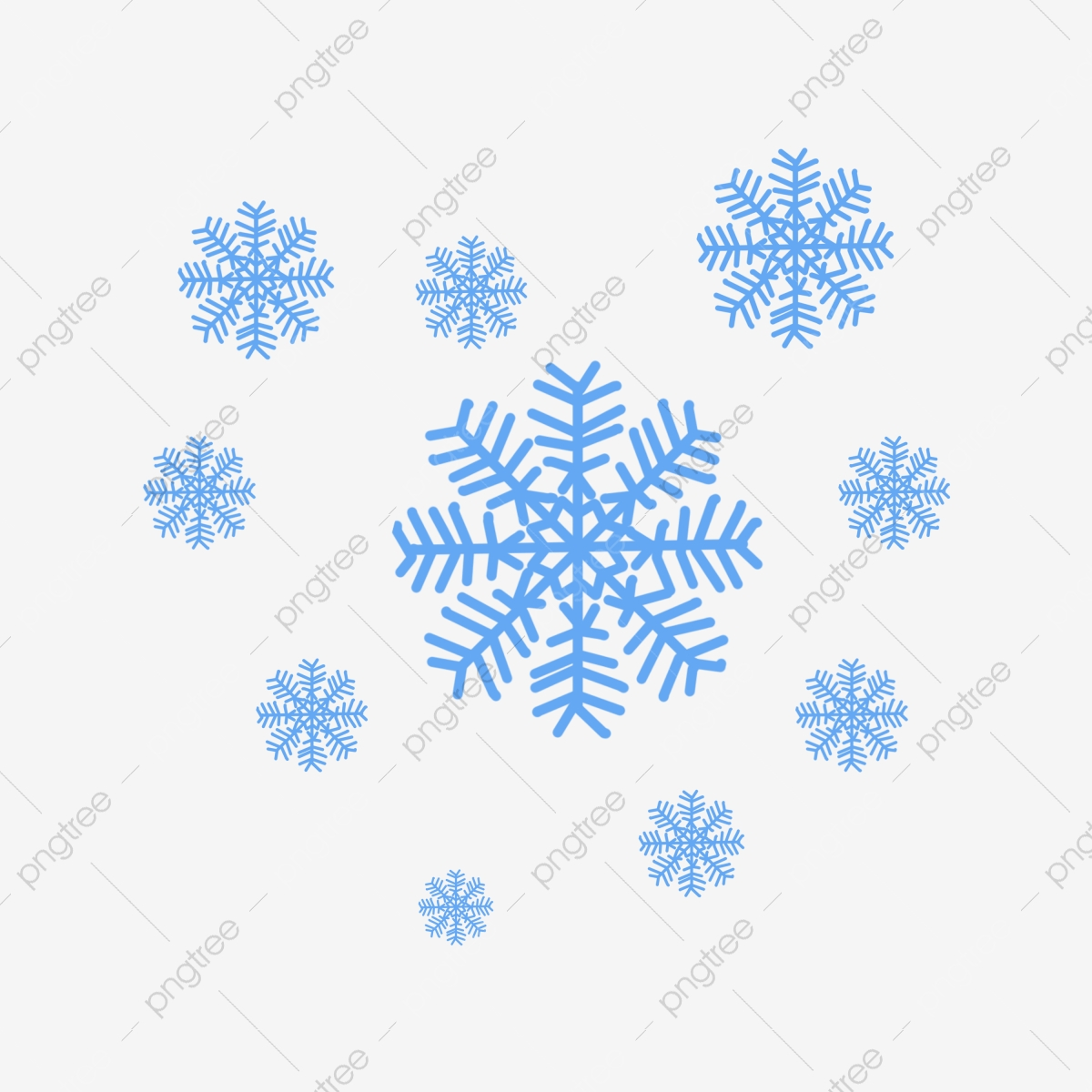 Người
Động vật
Thực vật
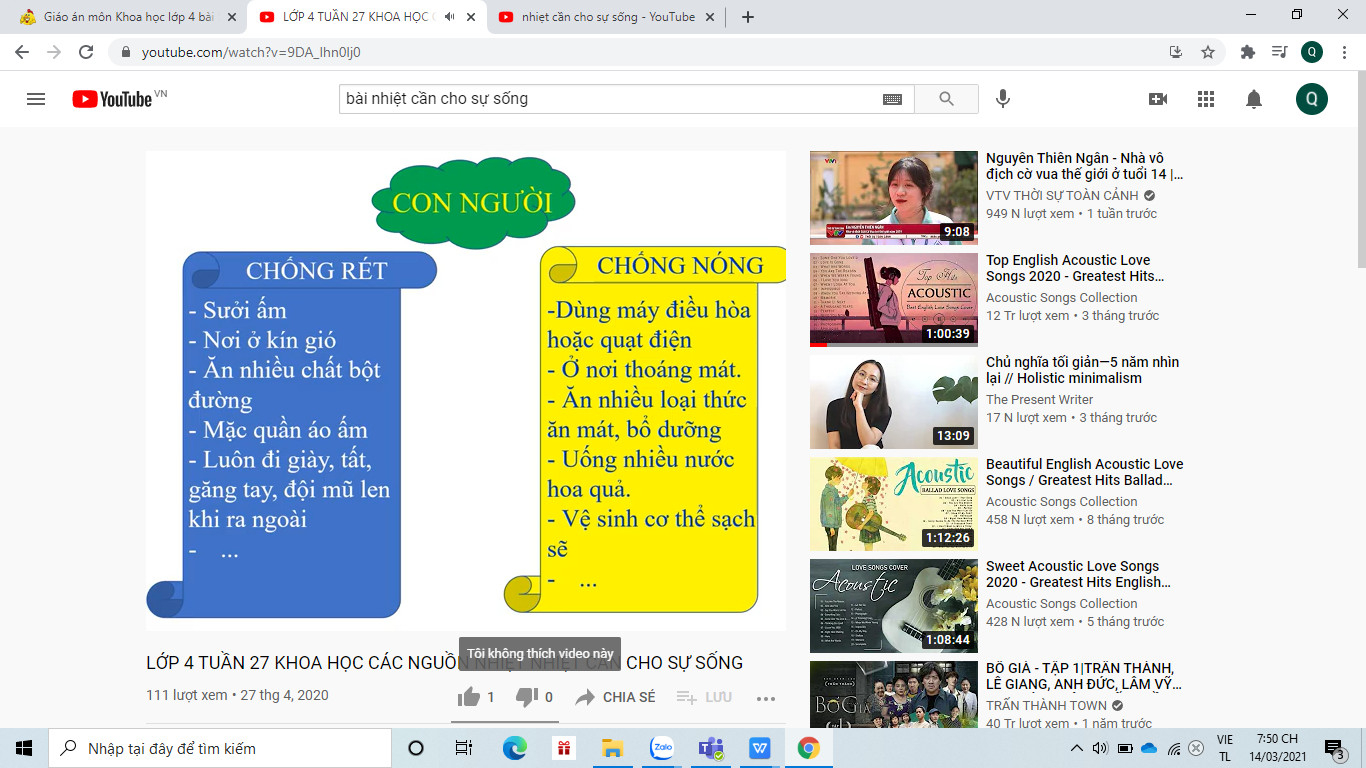 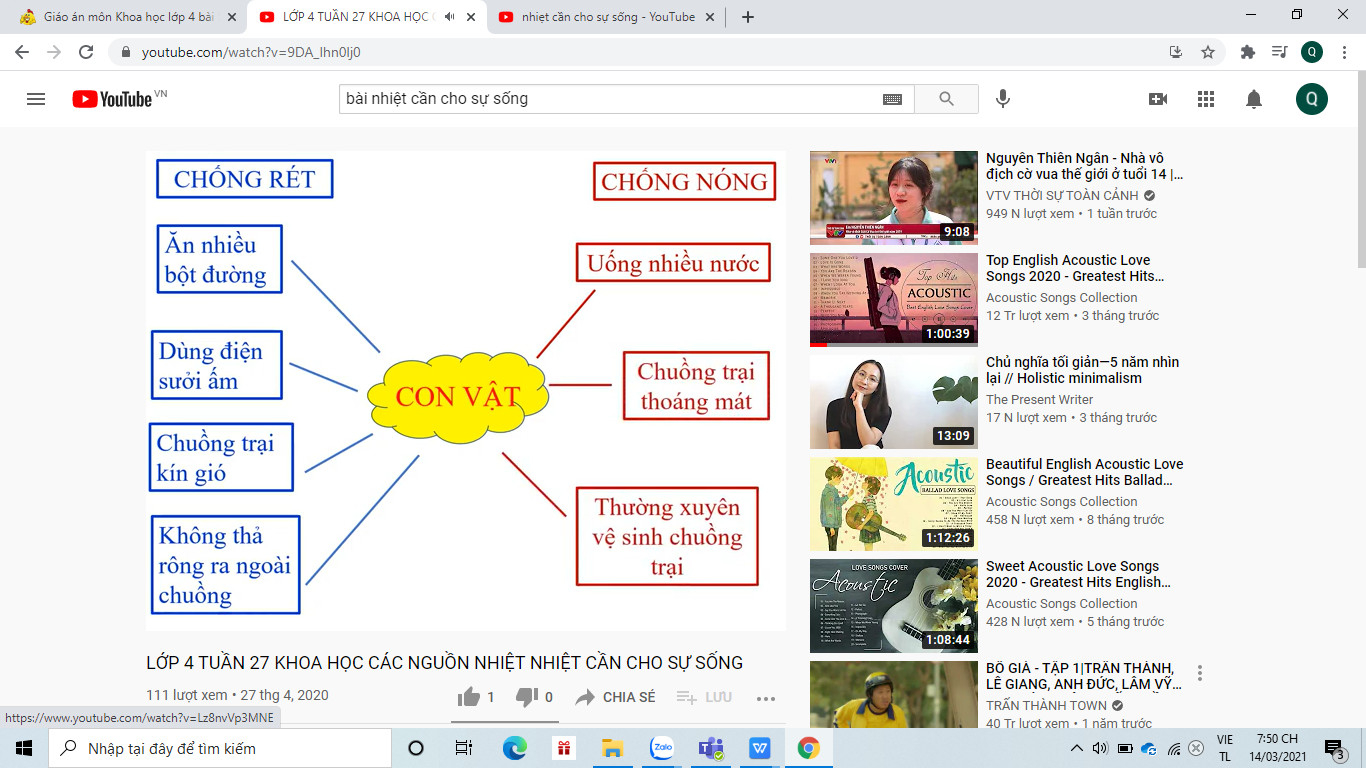 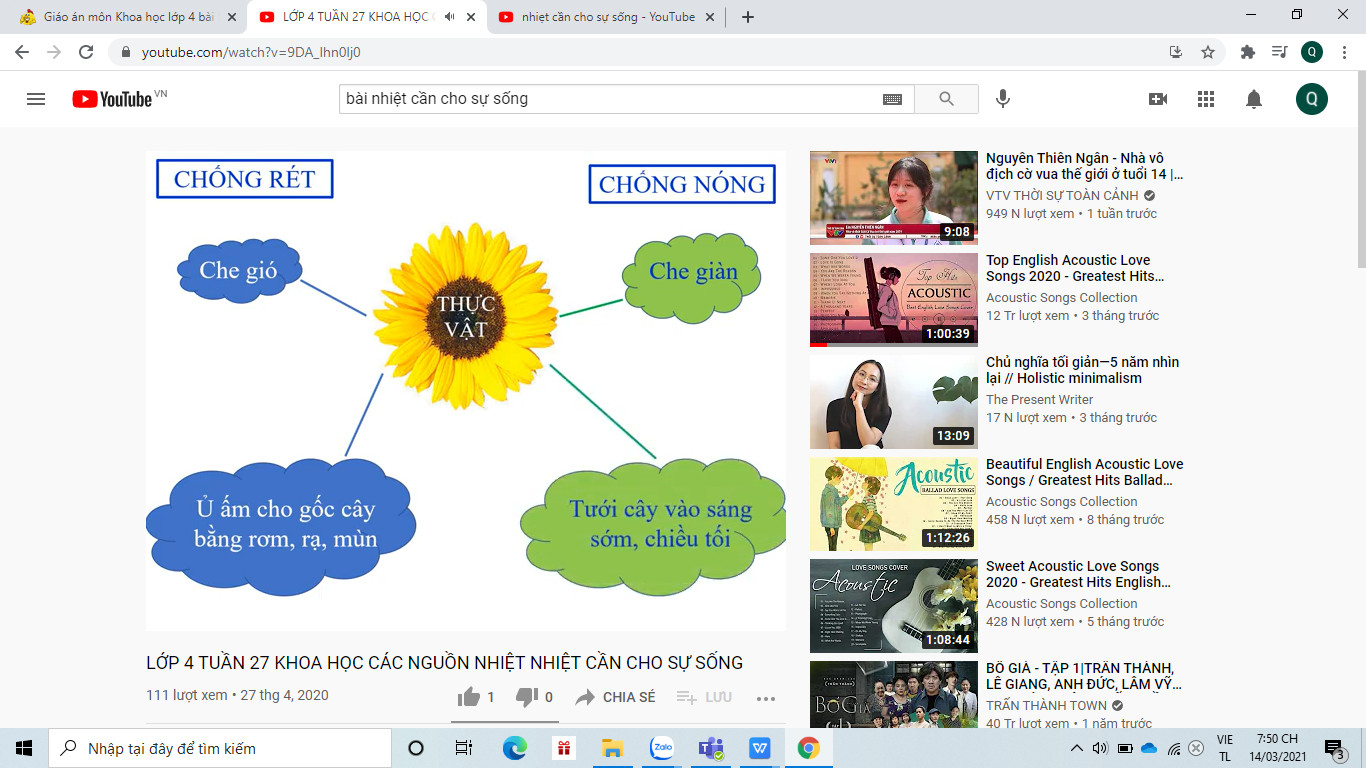 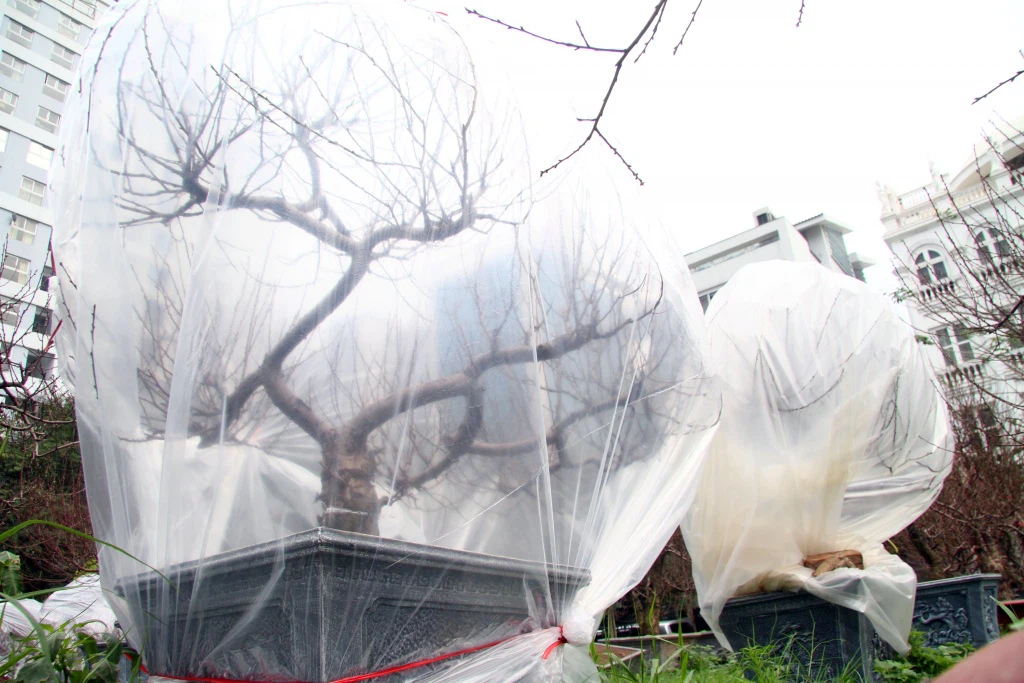 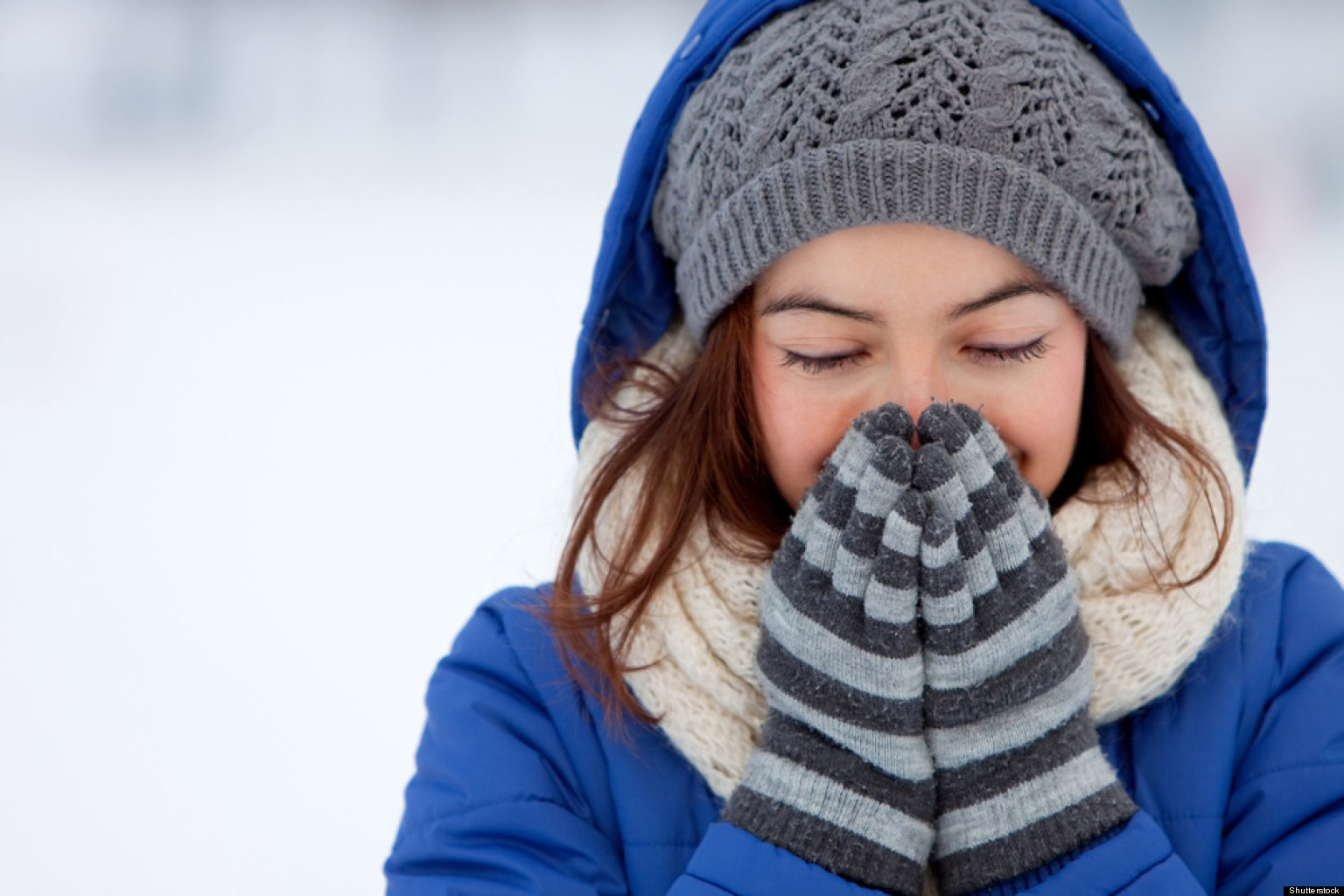 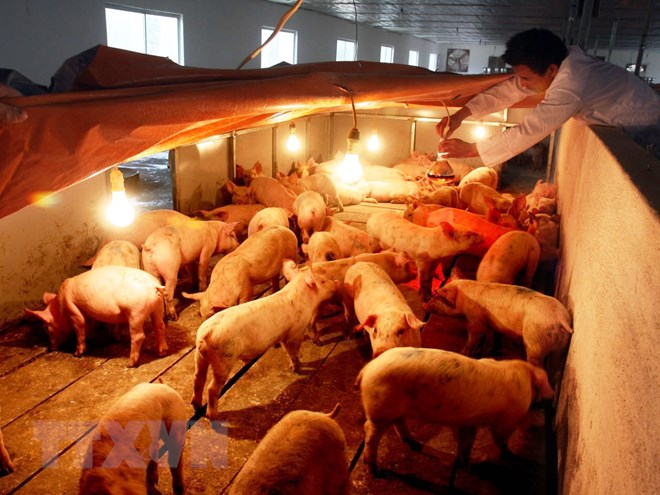 Một số hình ảnh chống rét của thực vật, người và động vật
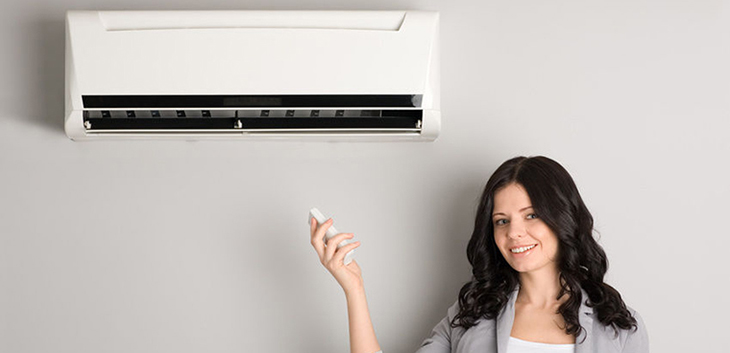 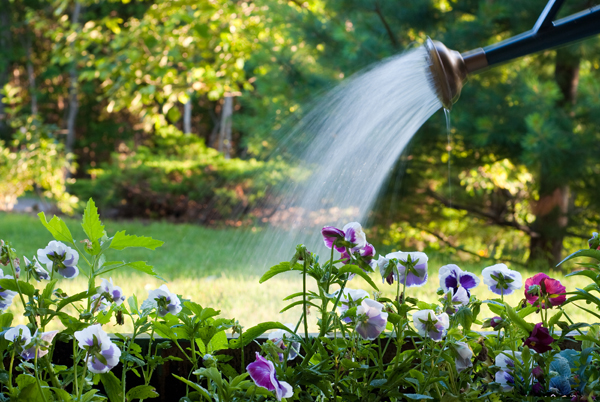 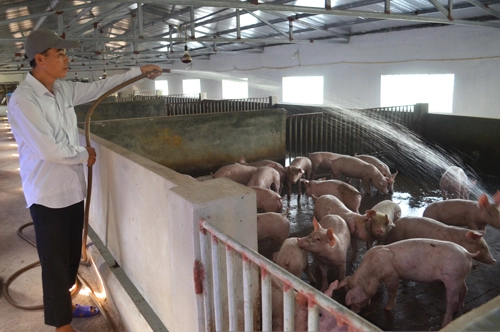 Một số hình ảnh chống nóng của động vật, thực vật và người.
YÊU CẦU CẦN ĐẠT
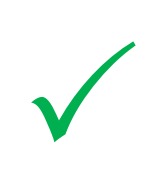 Nắm được vai trò của nhiệt, Mặt Trời đối với sự sống trên Trái Đất
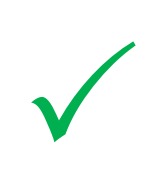 Biết cách chống nóng, chống rét cho người, động vật, thực vật
Phát triển khả năng tìm tòi khám phá của học sinh.
VẬN DỤNG
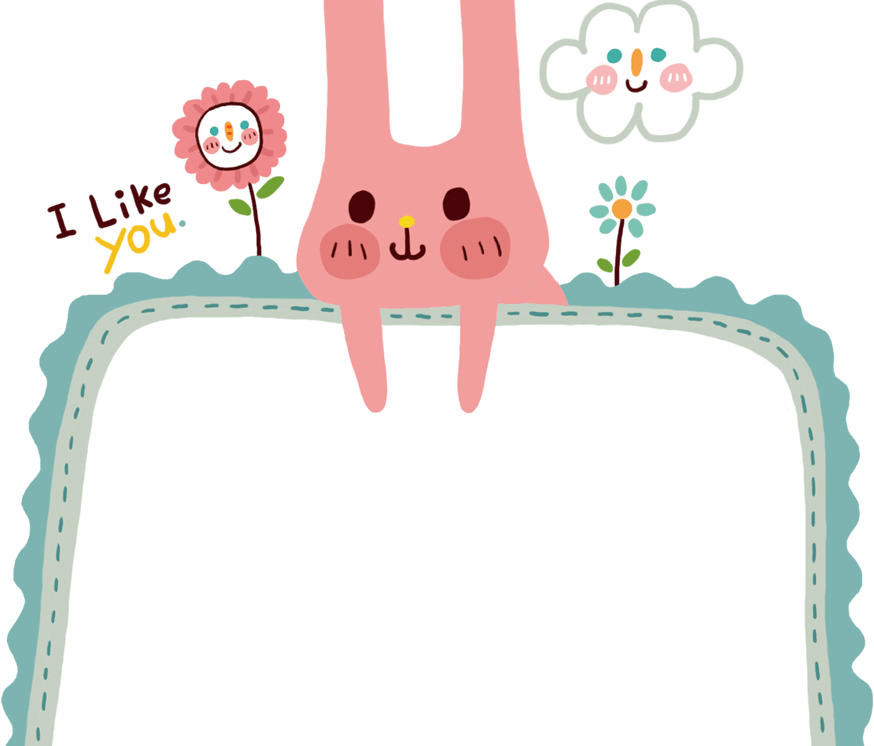 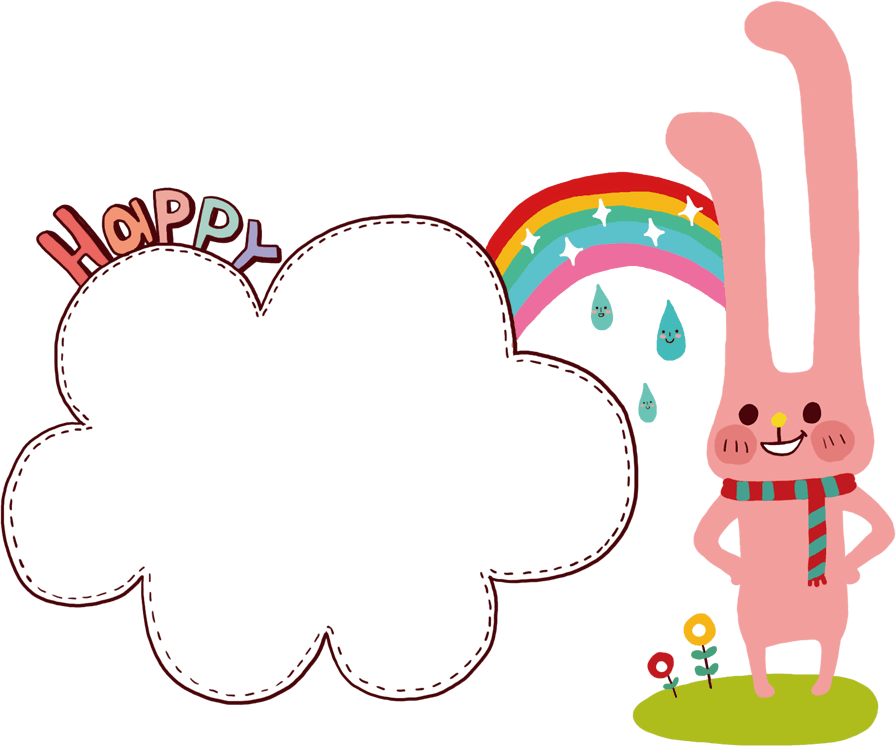 Trò chơi
LEO 
NÚI
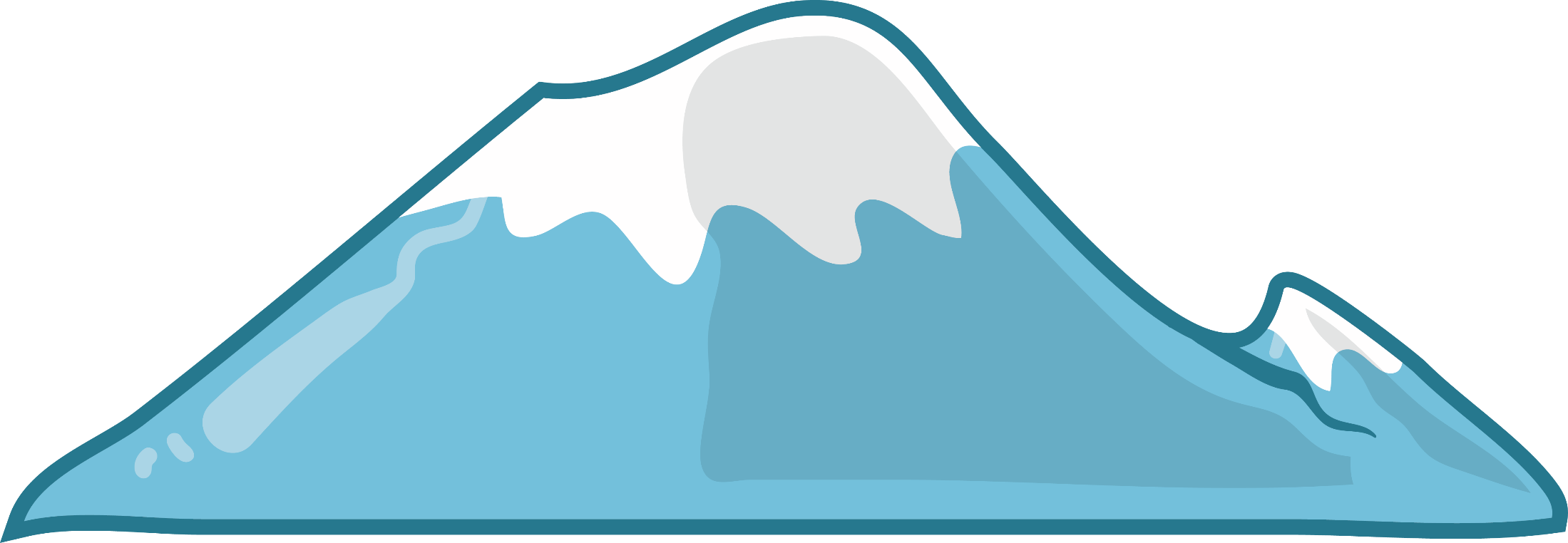 LUẬT CHƠI
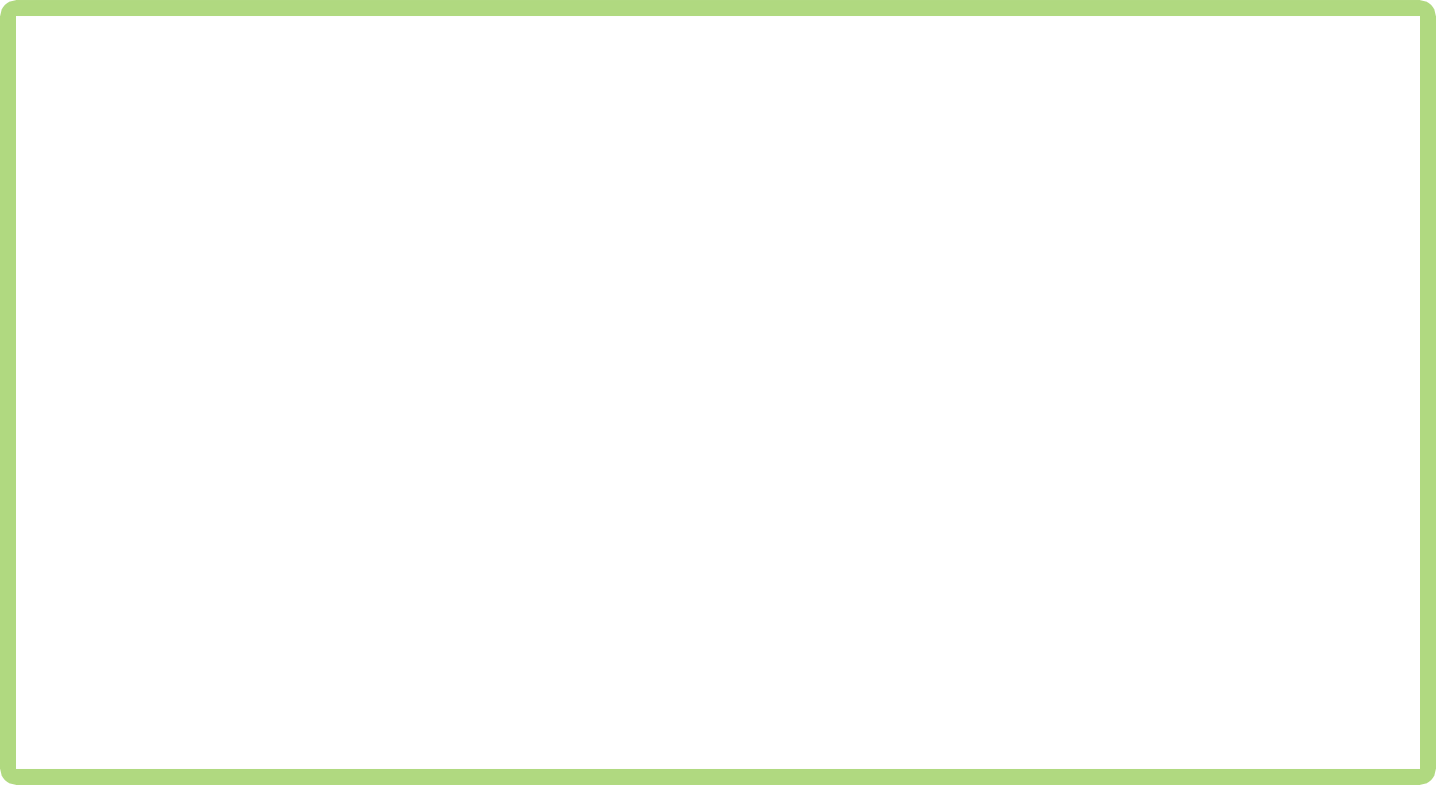 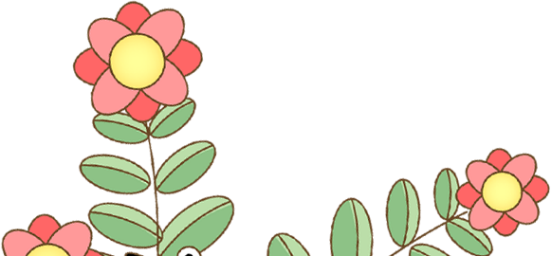 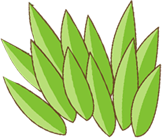 -Bạn Nam muốn leo lên đỉnh núi, nhưng trên đường đi bạn phải vượt qua 3 chướng ngại vật. Mỗi chướng ngại vật sẽ có 1 câu hỏi. Các bạn hãy trả lời các câu hỏi thật chính xác để giúp Nam lên đỉnh nào!
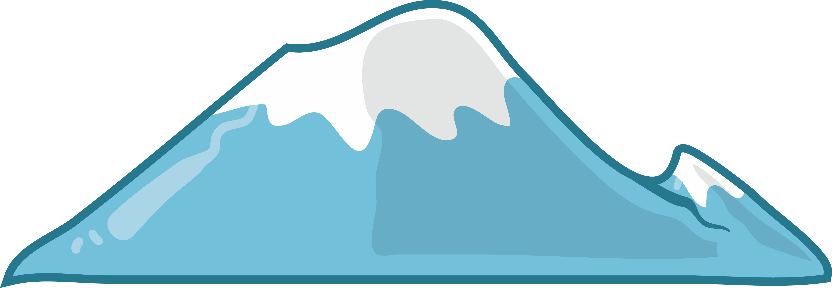 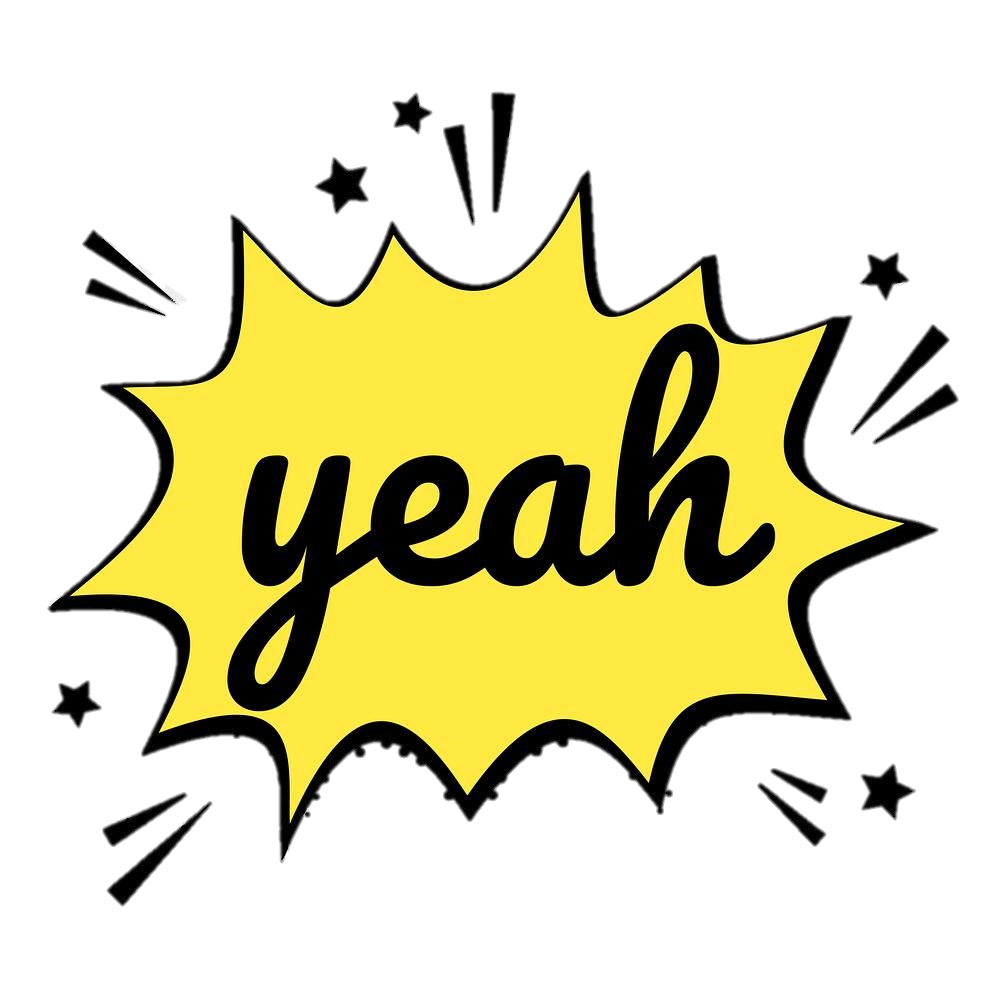 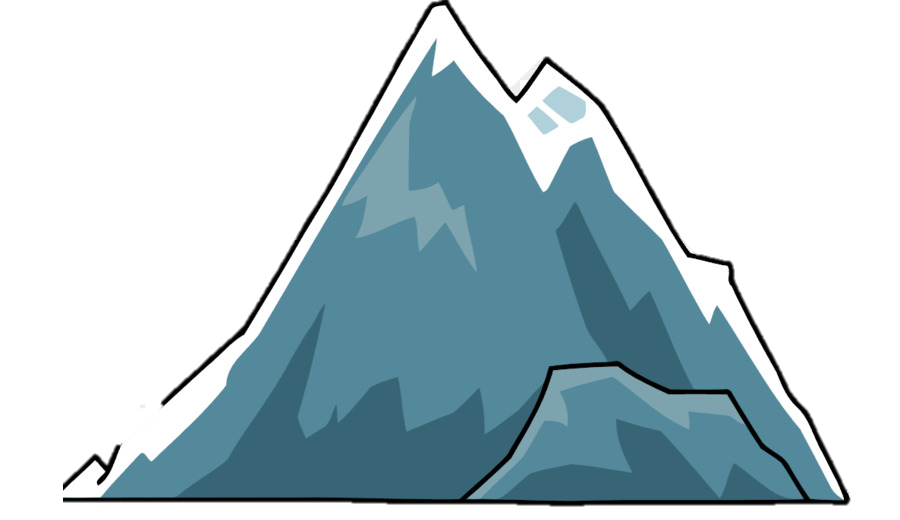 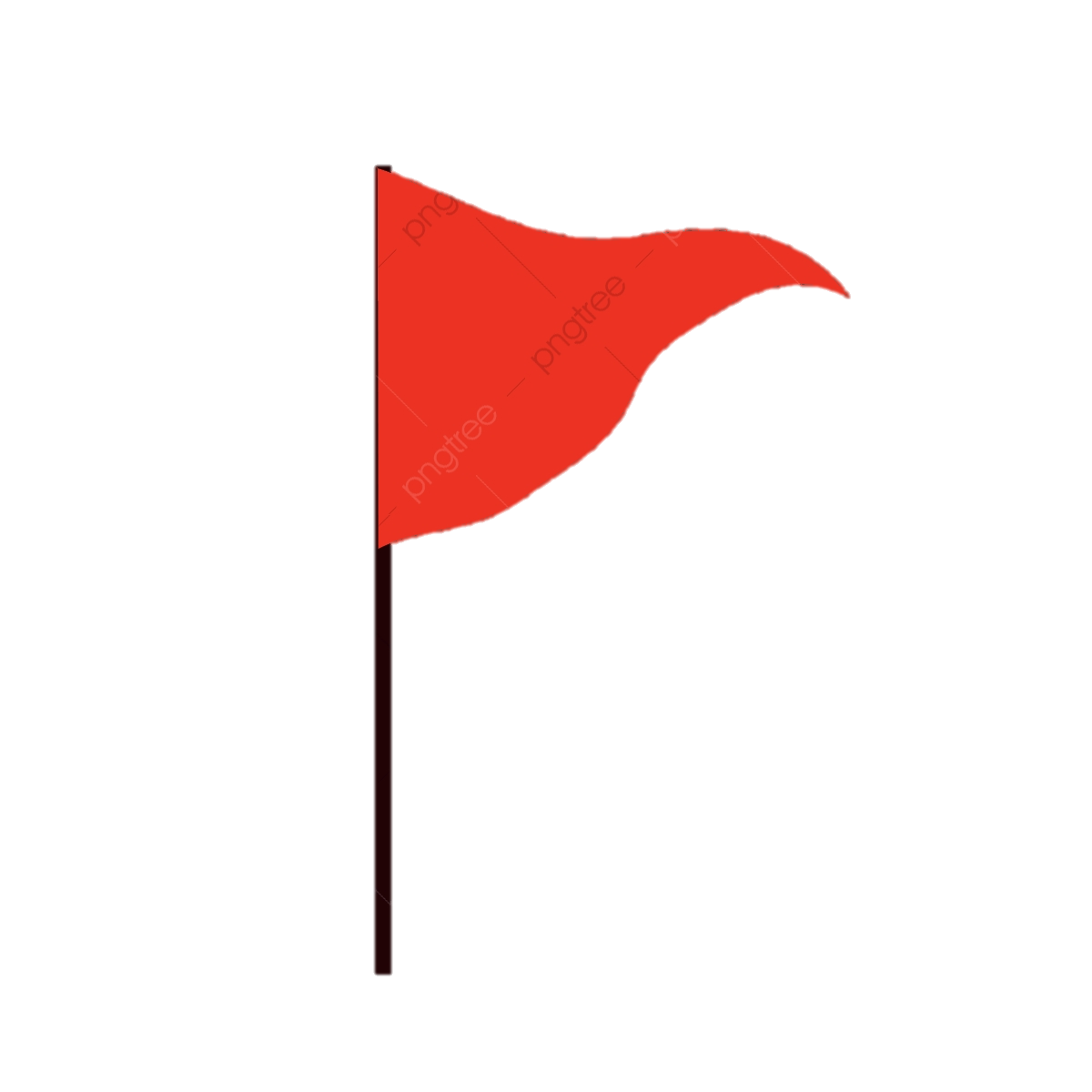 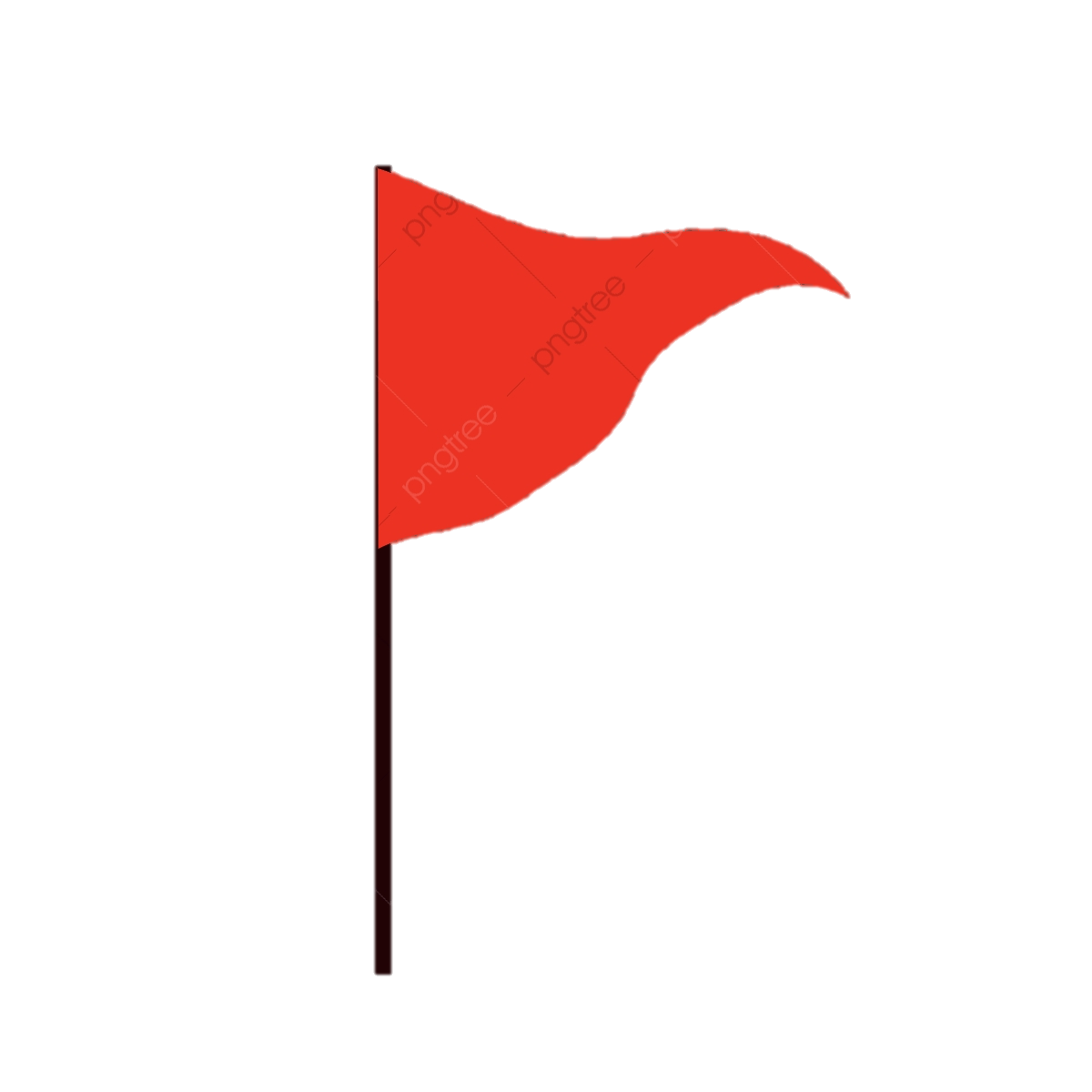 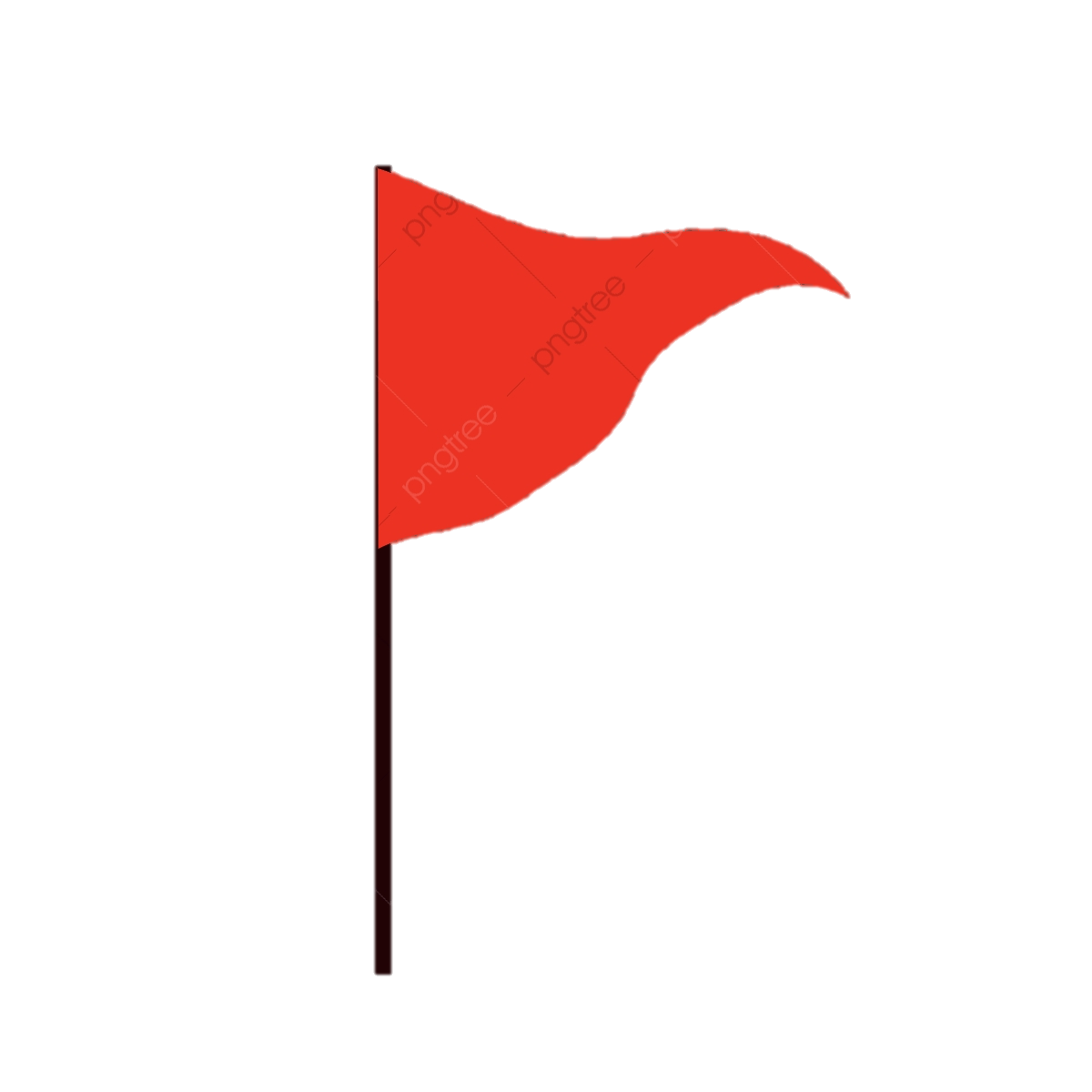 1
2
3
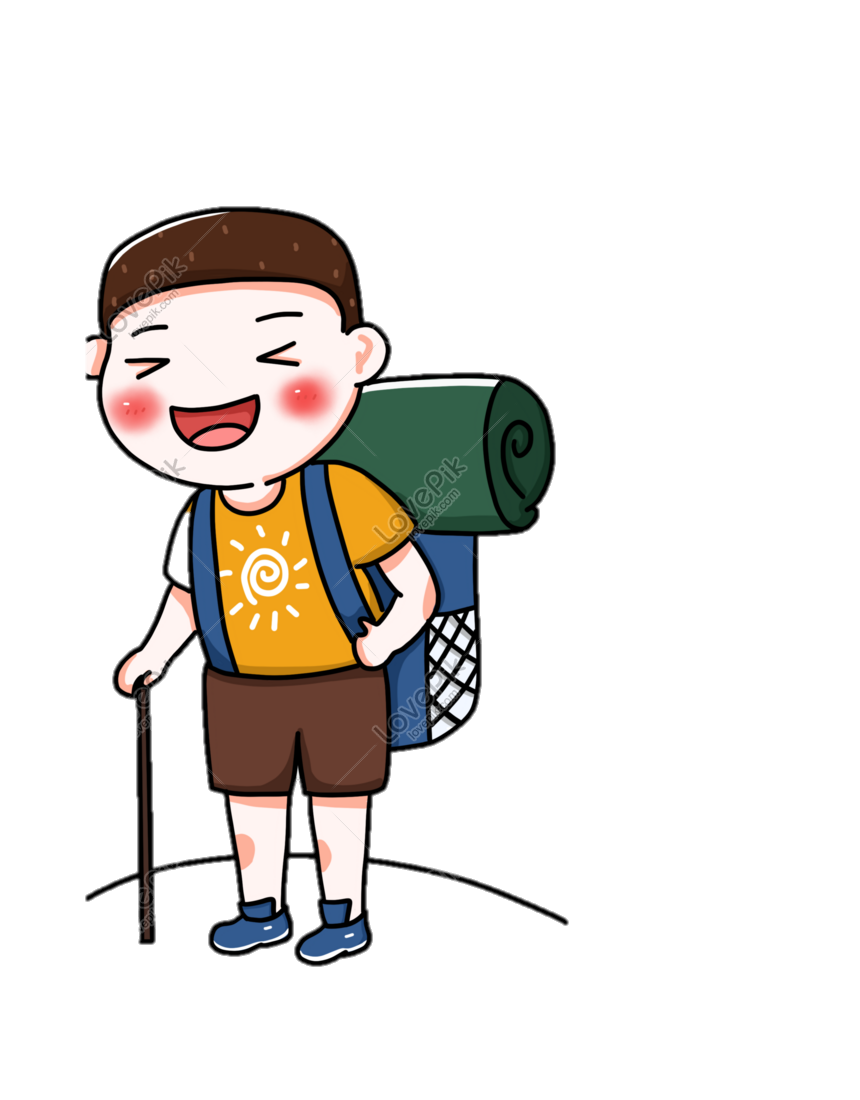 1. Các loài động vật sống ở xứ lạnh là?
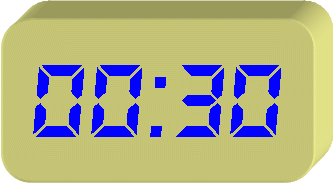 A. Gấu Bắc cực, lạc đà, chim cánh cụt.
B. Gấu Bắc cực, linh dương, chim cánh cụt.
C. Gấu Bắc cực, chim canh cụt, hải cẩu.
D. Gấu Bắc cực, lạc đà, hải cẩu.
2. Nhiệt độ ảnh hưởng đến điều gì của động vật và thực vật?
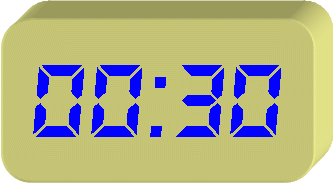 A. Sự lớn lên, sinh sản và phân bố.
B. Sự lớn lên, phát triển và phân bố.
A. Sự lớn lên, sinh sản vàp phát triển.
D. Sự sinh sản, phát triển và phân bố.
3. Điều gì sẽ xảy ra khi Trái Đất không được Mặt Trời sưởi ấm?
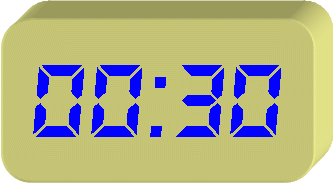 A. Sự sống sẽ diễn ra bình thường.
B. Chỉ có con người mới có thể tồn tại, động vật và thực vật sẽ bị chết.
C. Chỉ có thực vật mới có thể tồn tại, động vật và con người sẽ bị chết.
D. Trái Đất sẽ trở thành hành tinh chết, không có sự sống.
YÊU CẦU CẦN ĐẠT
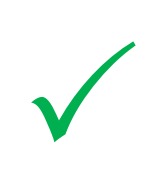 Nắm được vai trò của nhiệt, Mặt Trời đối với sự sống trên Trái Đất
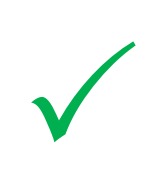 Biết cách chống nóng, chống rét cho người, động vật, thực vật
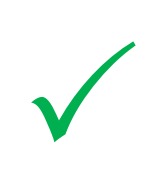 Phát triển khả năng tìm tòi khám phá của học sinh.
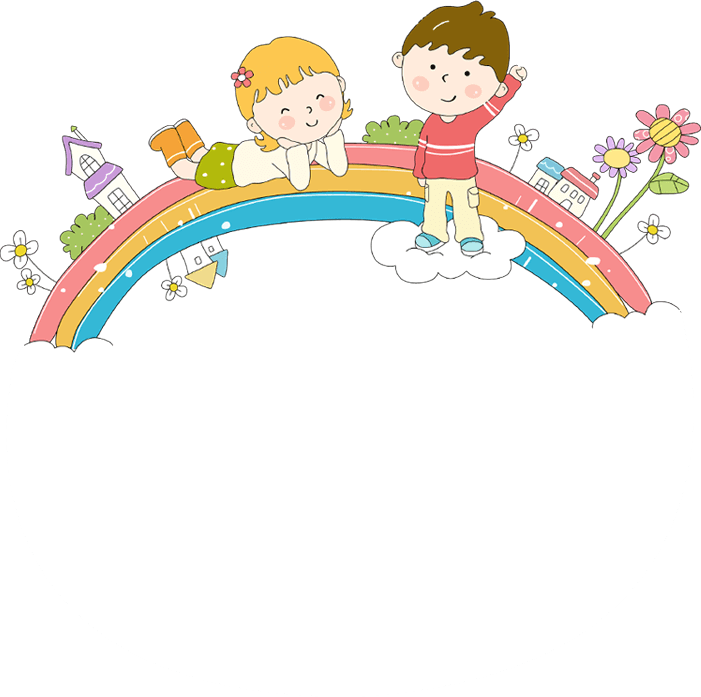 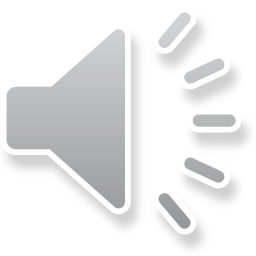 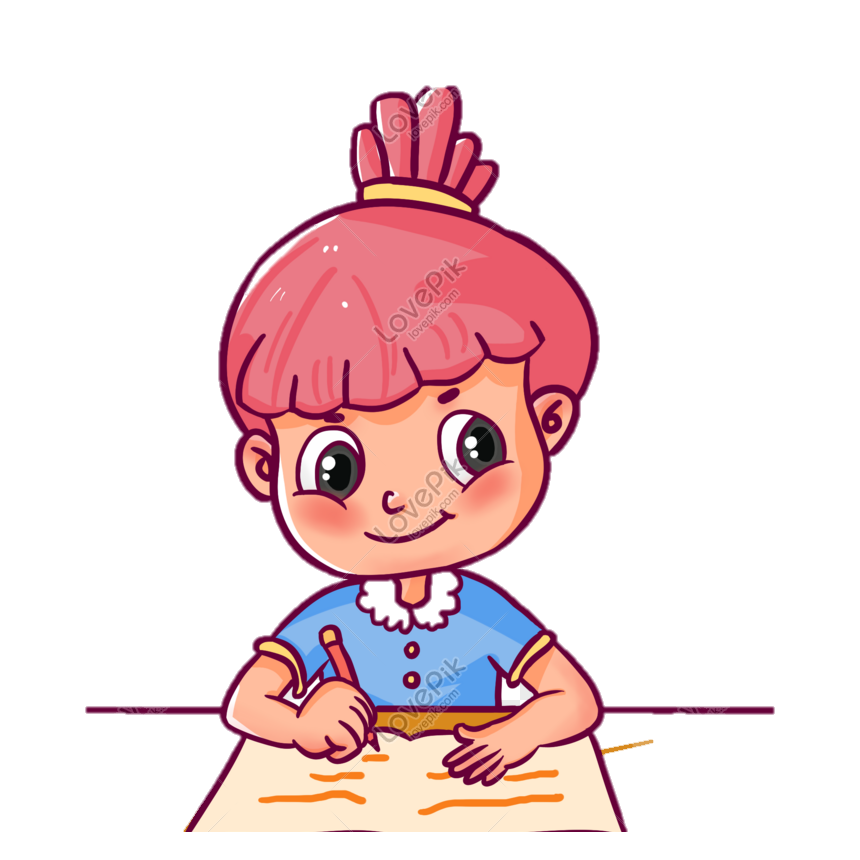 XIN CHÂN THÀNH CẢM ƠN QUÝ THẦY CÔ VÀ CÁC EM!